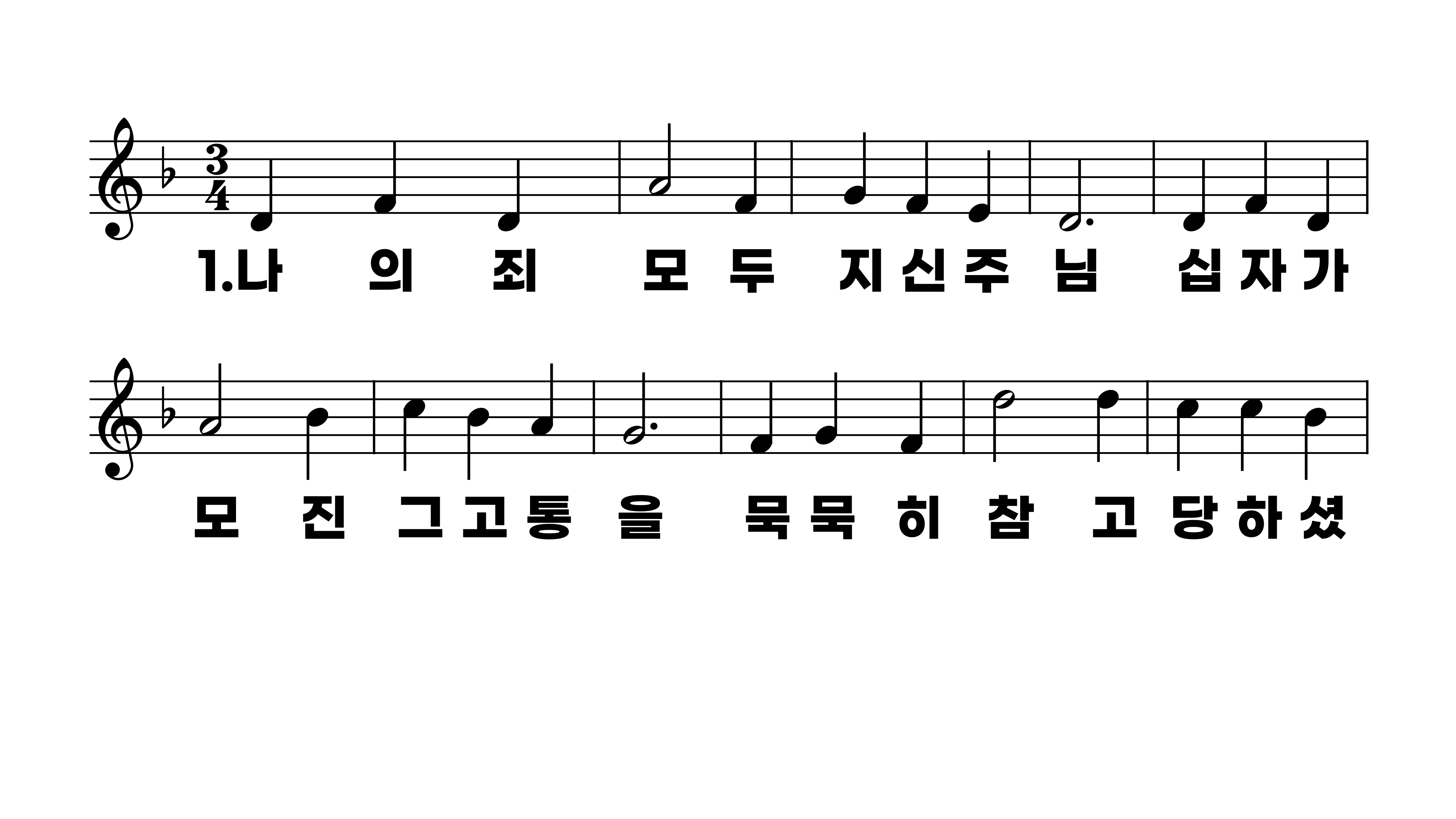 256장 나의 죄 모두 지신주님
1.나의죄모두
2.흉악한죄는
3.눈물로주께
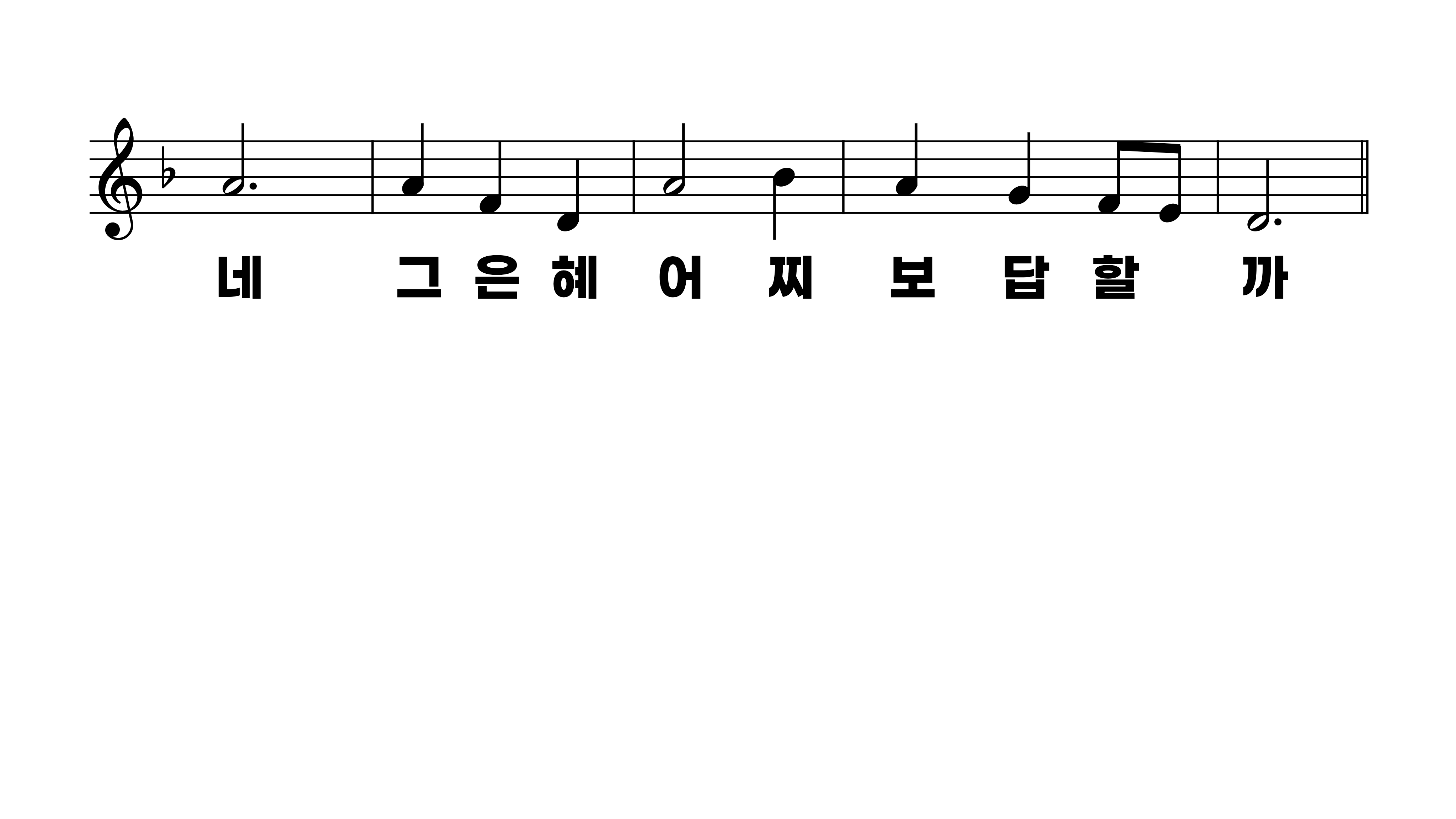 256장 나의 죄 모두 지신주님
1.나의죄모두
2.흉악한죄는
3.눈물로주께
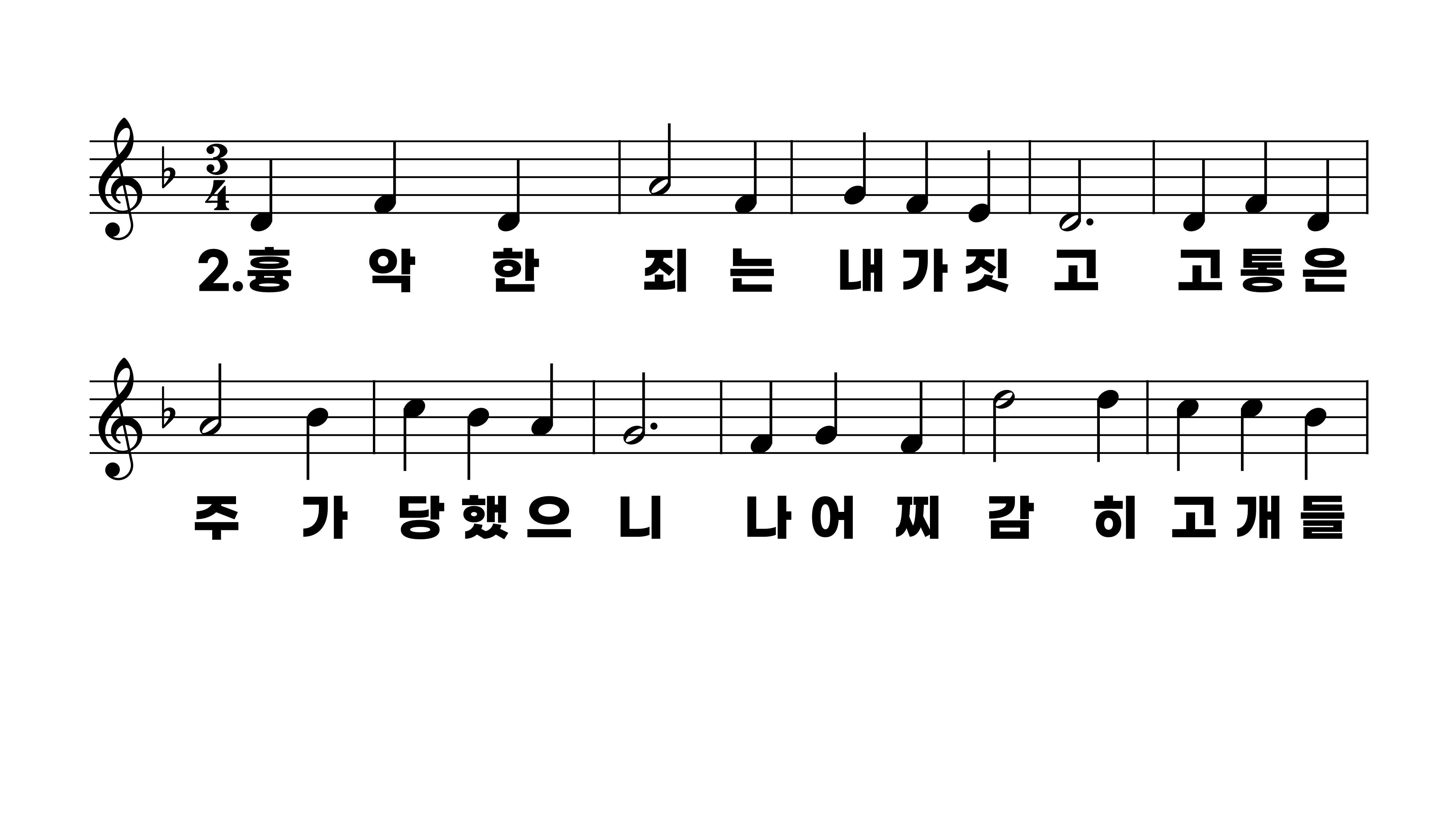 256장 나의 죄 모두 지신주님
1.나의죄모두
2.흉악한죄는
3.눈물로주께
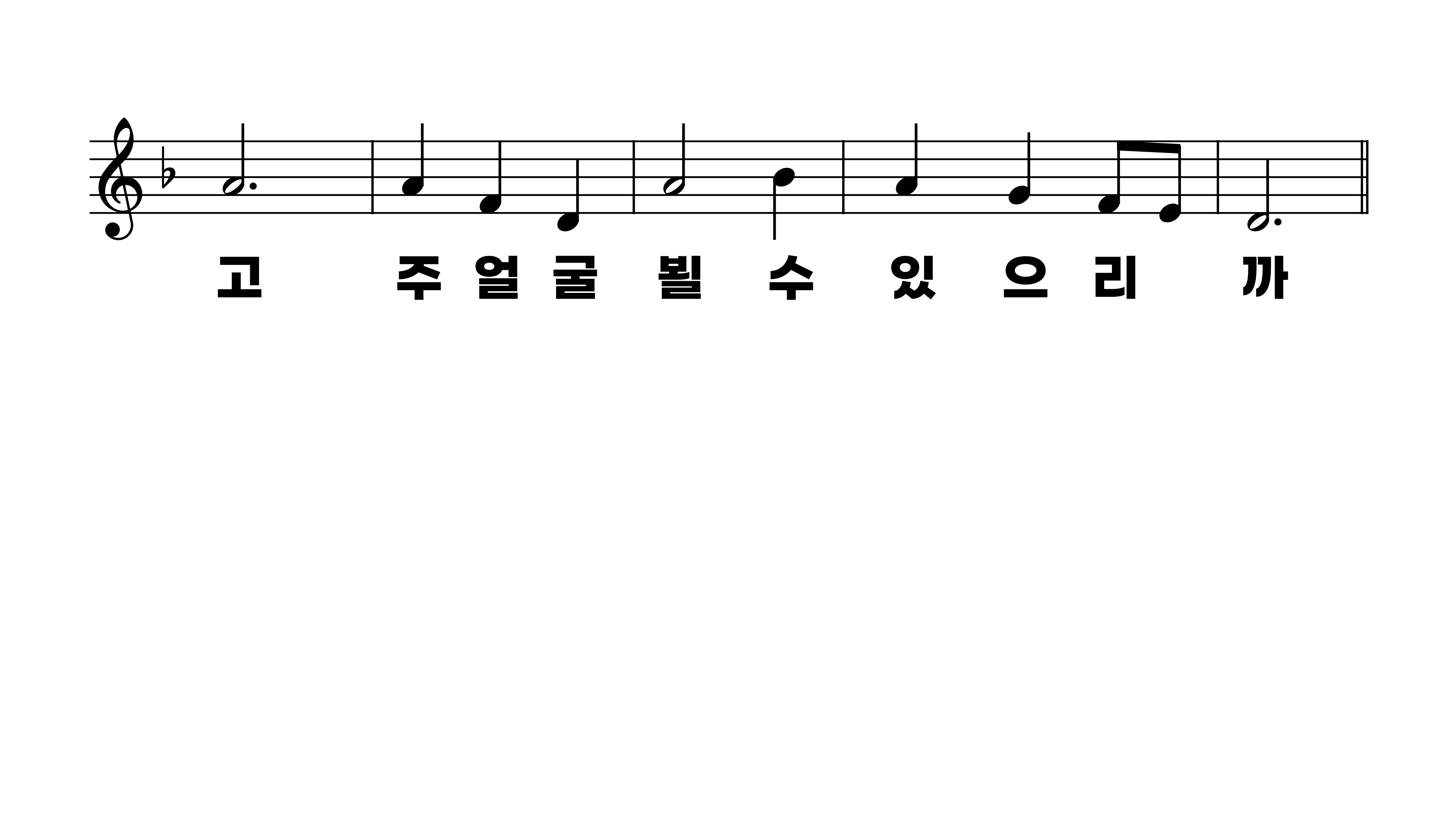 256장 나의 죄 모두 지신주님
1.나의죄모두
2.흉악한죄는
3.눈물로주께
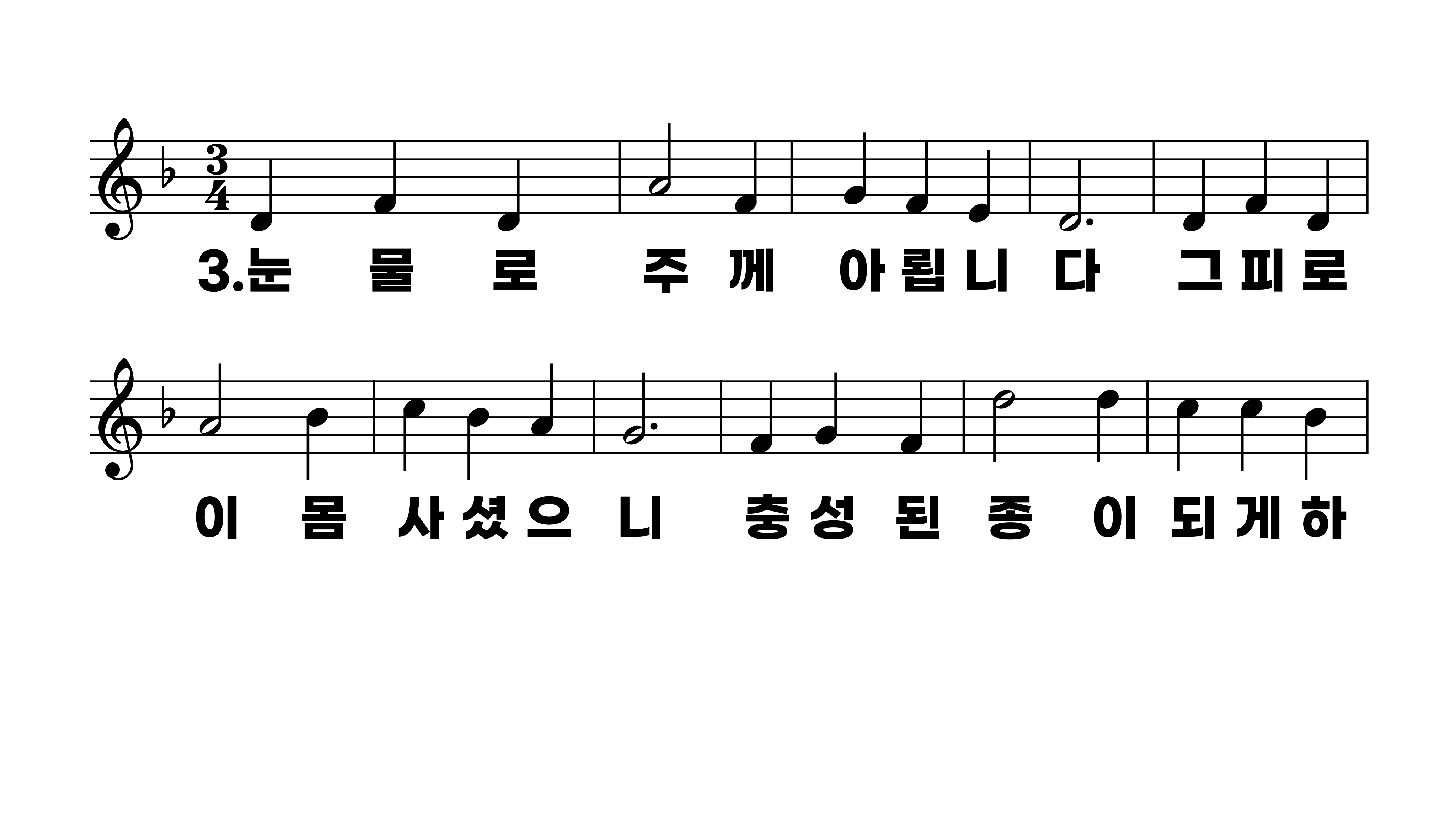 256장 나의 죄 모두 지신주님
1.나의죄모두
2.흉악한죄는
3.눈물로주께
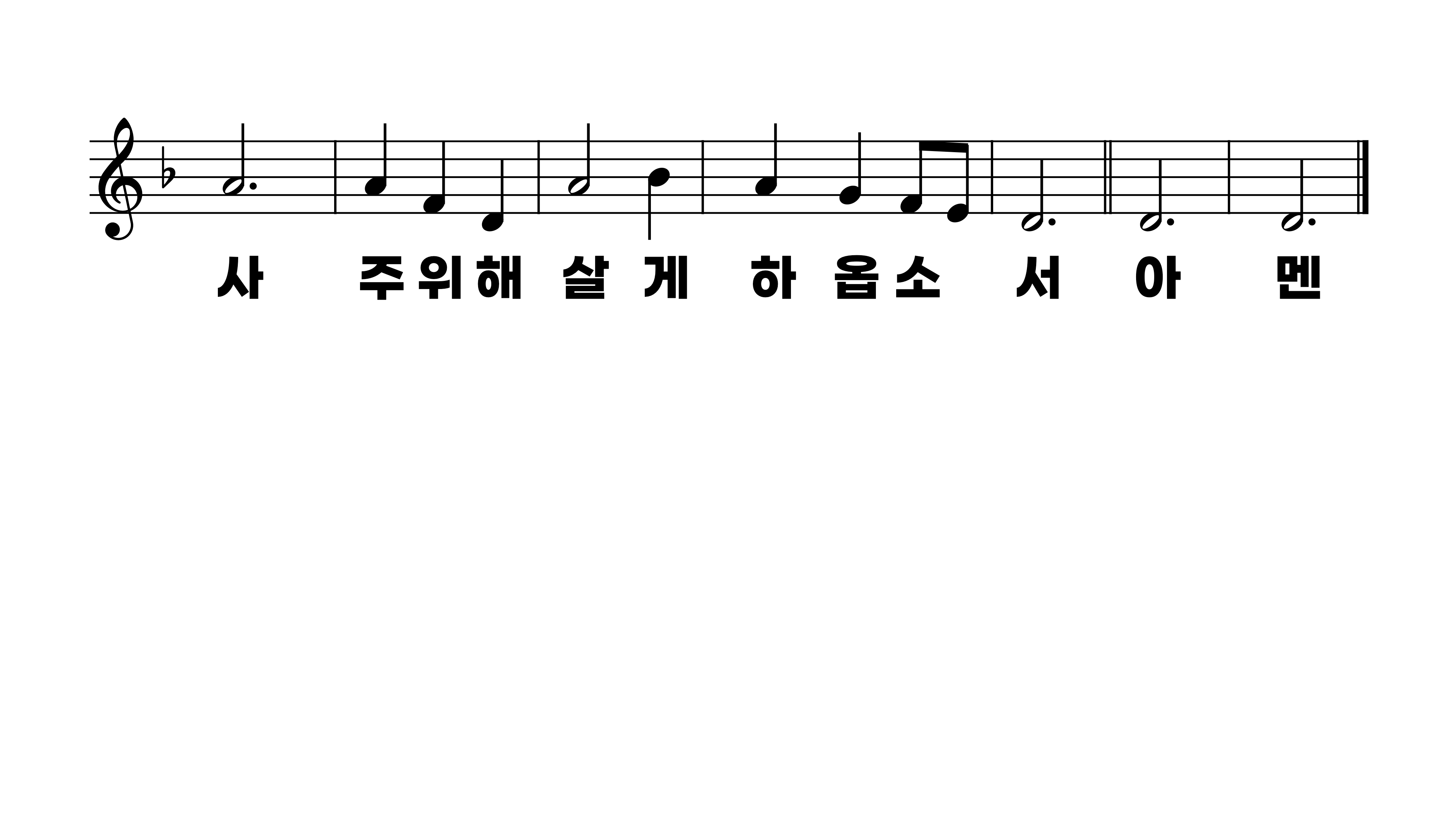 256장 나의 죄 모두 지신주님
1.나의죄모두
2.흉악한죄는
3.눈물로주께